安全は成長の大前提？
安全か効率性か
安全を脅かす諸要因（１）家庭
親による虐待（発見したら教師の責任は）
経験不足による育児のまずさ
有害食品 （給食にも関係）
健康な食生活の重要性
生活全般に影響
アレルギー、成長阻害
全耕地への農薬投下量
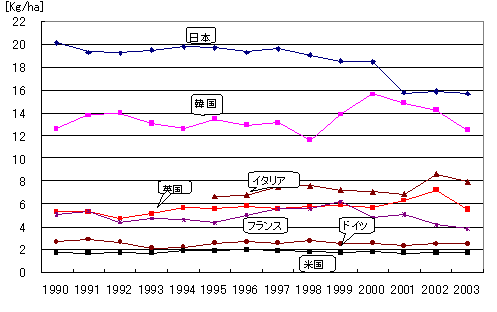 http://www.jcpa.or.jp/qa/a6_06.html
安全を脅かす諸要因（２）地域
地域で　安全な遊び場の喪失　危険な道路
広場はあっても遊ばない  何故だろう
安全な信号を望むか。スクランブル信号機
地域の人間関係の希薄さ　誘拐・性犯罪
宮崎勤事件の示したもの (目の前の犯罪を認識できない)  cf イギリスのショッピングモル
考えてみよう　ある種のメーガン法は必要か
遊べない広場
安全を脅かす諸要因(3)学校
教育活動にある危険
組体操・騎馬戦・危険な理科実験・ナイフの使用
人間関係・集団による被害
いじめ・学級崩壊
大人による犯罪的行為
体罰・侵入者(cf 池田小事件)
自然災害
防災教育の必要性
議論してみよう
集団登校　　危険だ－安全だ　
　　集団登校等に車がつっこむ事故
　　誘拐の防止
休み時間　　無くそう－必要
学校開放　　危険だ－安全だ